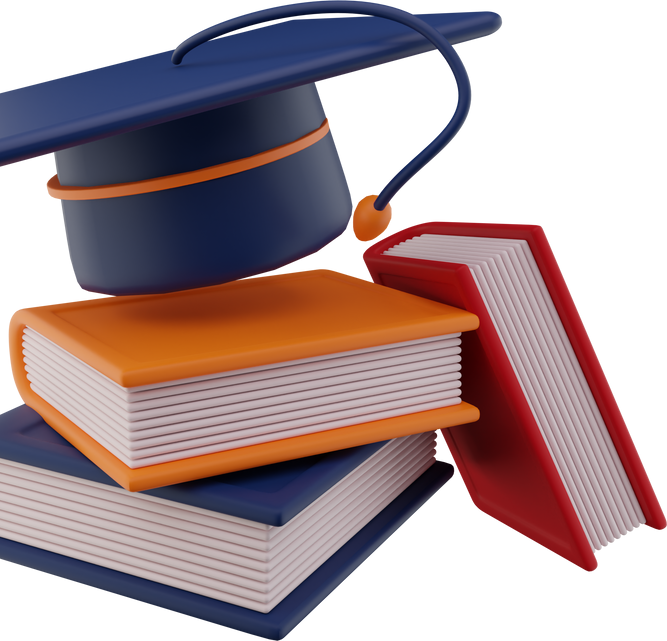 Экзамен по русскому языку
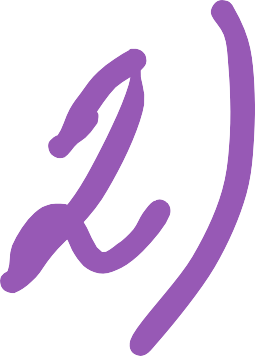 Основной
государственный  экзамен
Итоговое
собеседование
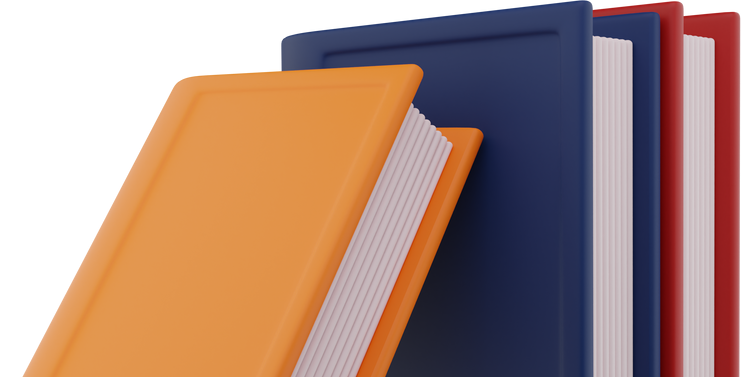 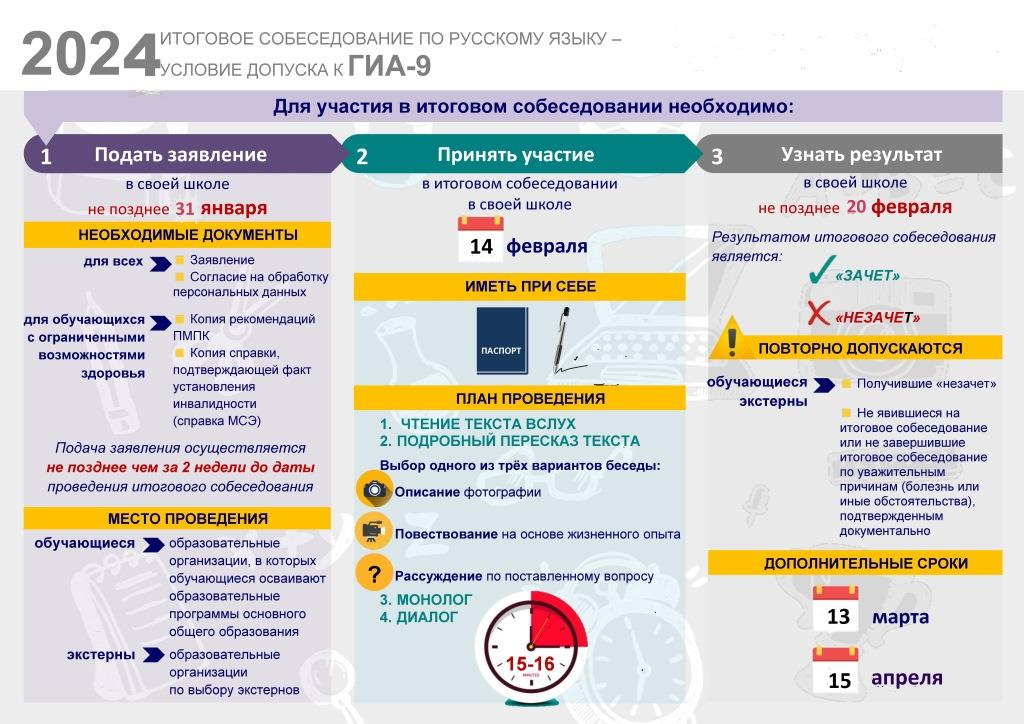 Итоговое собеседование:
Зачет от 10 баллов из 20
Проходит в 14 февраля 2024
Дополнительные сроки – 13 марта 2024 и 15 апреля 2024 
Является допуском к ОГЭ
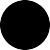 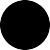 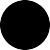 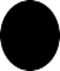 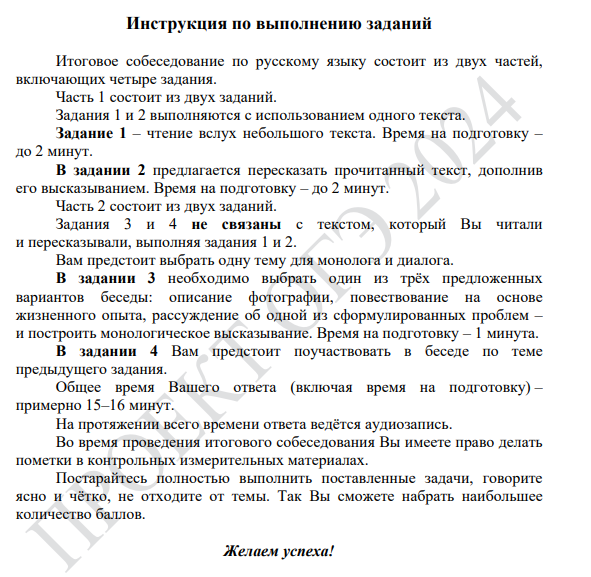 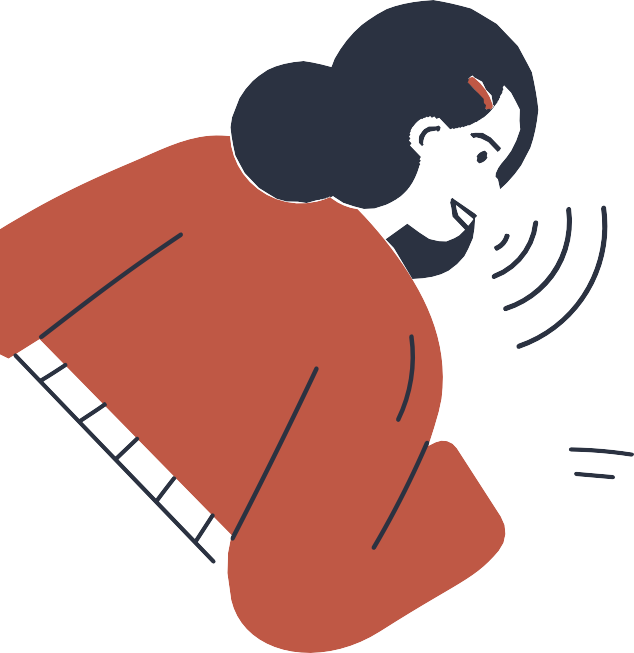 Итоговое собеседование
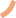 монолог
чтение
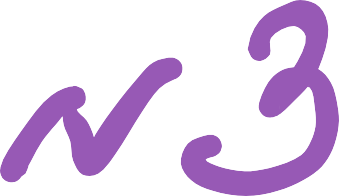 пересказ
диалог
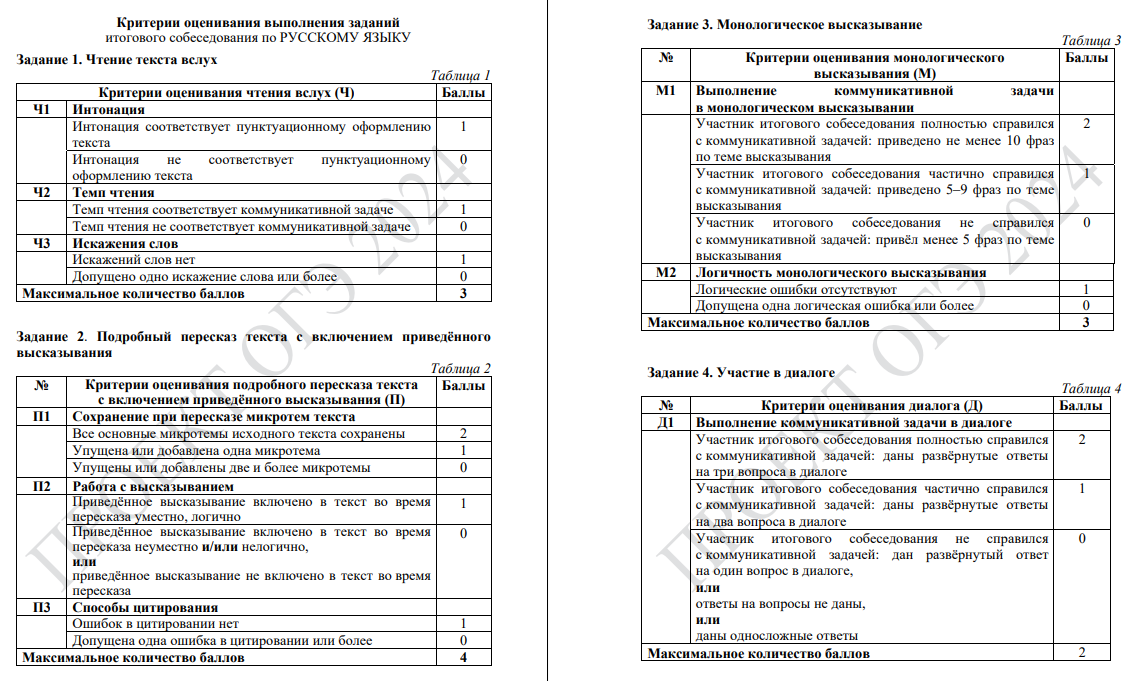 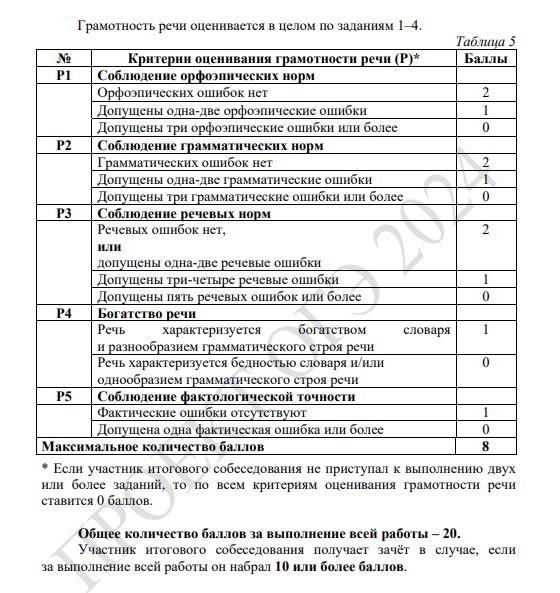 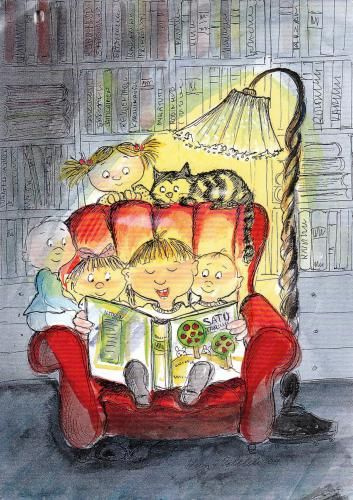 Советы:
Читать вслух параграфы по другим предметам;
Пересказывать эти параграфы;
За чашечкой вечернего чая вместе пообсуждать какие-либо события, порассуждать о проблемных вопросах или описать какую-либо фотографию из семейного архива
Советы:
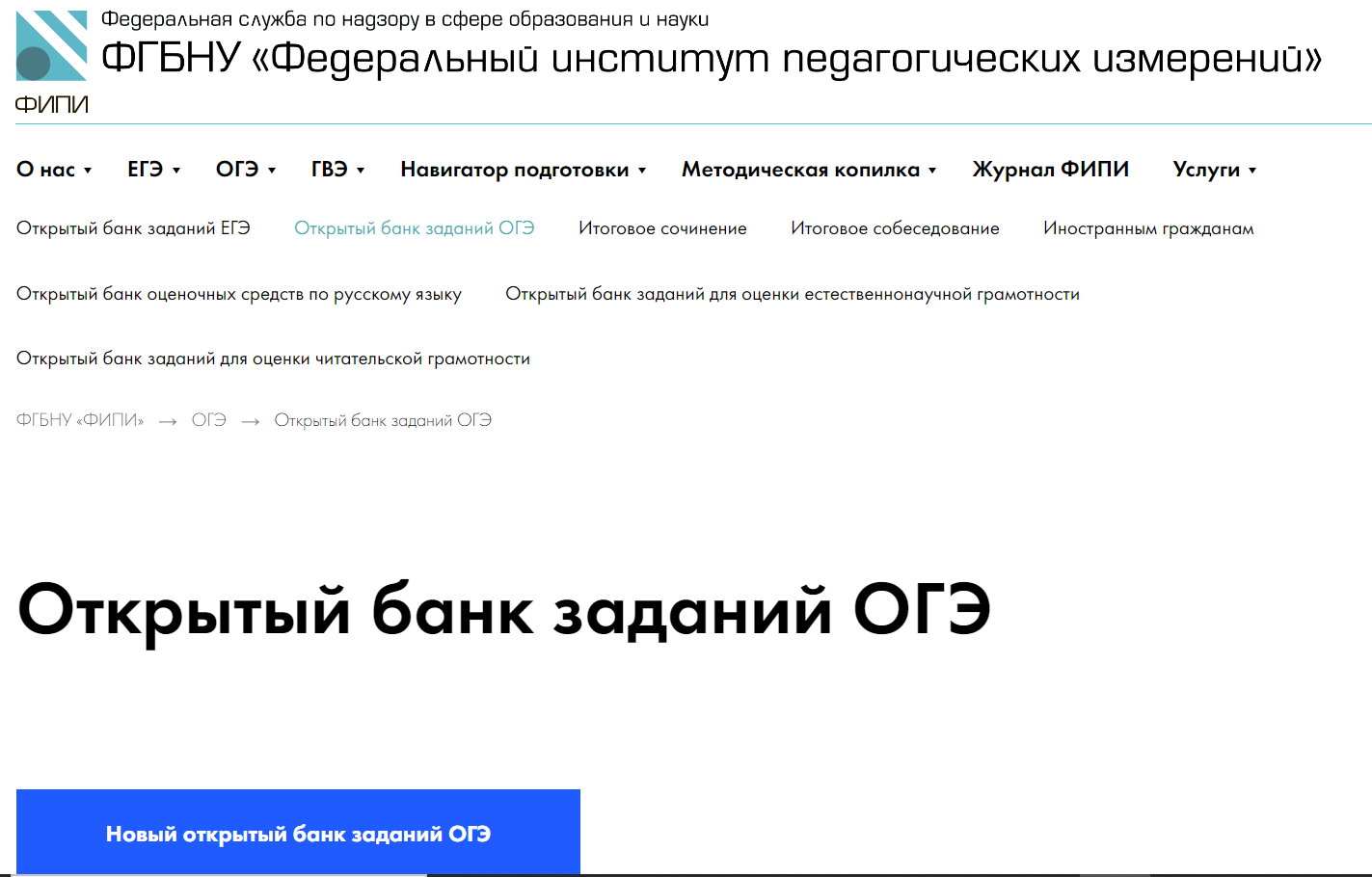 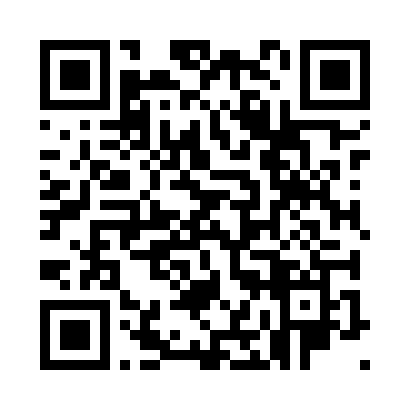 https://fipi.ru/oge/otkrytyy-bank-zadaniy-oge
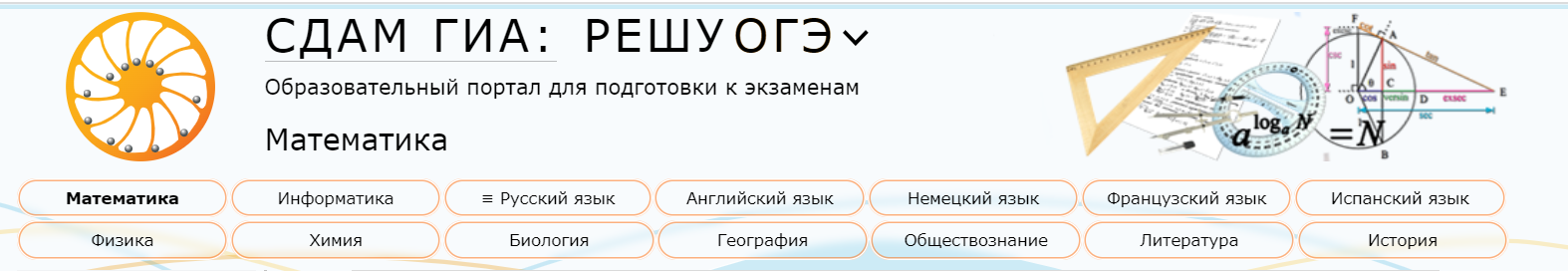 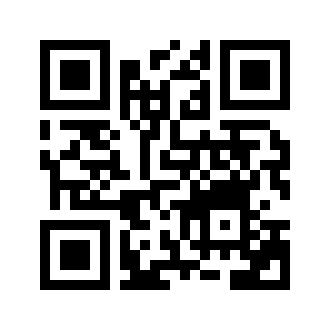 https://oge.sdamgia.ru/
ГИА - 9
Порядок и формы проведения
2023-2024 учебный год
Нормативная база
Федеральный закон от 29.12.2012 № 273-ФЗ «Об образовании в Российской Федерации»
Приказ Минпросвещения России, Рособрнадзора № 189/1513 от 07.11.2018 г. «Об утверждении Порядка проведения государственной итоговой аттестации по образовательным программам основного общего образования» 
Приказы и распоряжения федеральных, региональных и муниципальных органов власти в сфере образования
Локальные школьные акты
12
ДОПУСК
К государственной итоговой аттестации допускаются обучающиеся IX классов,  
не имеющие академической задолженности и в полном объеме выполнившие учебный план
 ( имеющие годовые отметки по  всем учебным предметам учебного плана общеобразовательного учреждения за все года обучения и за IX класс не ниже удовлетворительных ) и получившие «зачет» на итоговом собеседовании по русскому языку.
13
ФОРМЫ ГИА
ОГЭ – основной государственный экзамен с использованием КИМов
ГВЭ- государственный выпускной экзамен в форме письменных и устных экзаменов (для детей с ОВЗ (ограниченные возможности здоровья) по рекомендации ПМПК «психолого-медико-педагогическая комиссия» и детей-инвалидов)
14
ПРЕДМЕТЫ
Государственная итоговая аттестация по программам основного общего образования в 2023-2024 учебном году включает в себя:
15
ПРЕДМЕТЫ
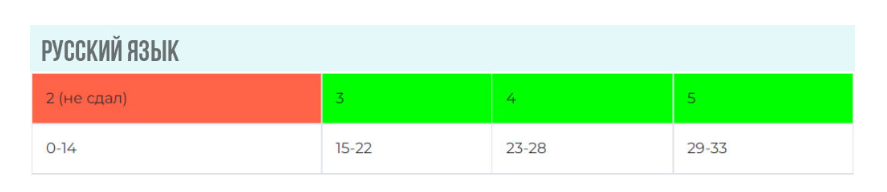 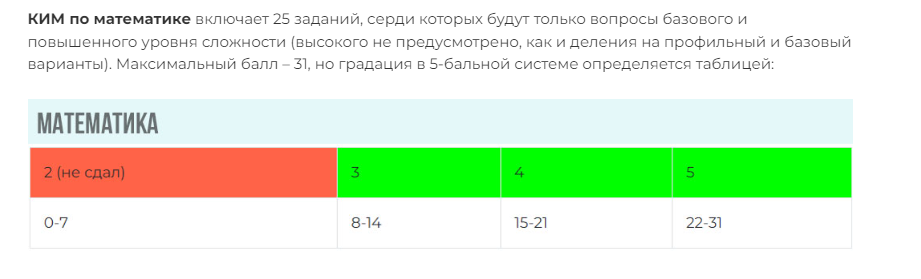 16
ПРЕДМЕТЫ
17
ПРЕДМЕТЫ
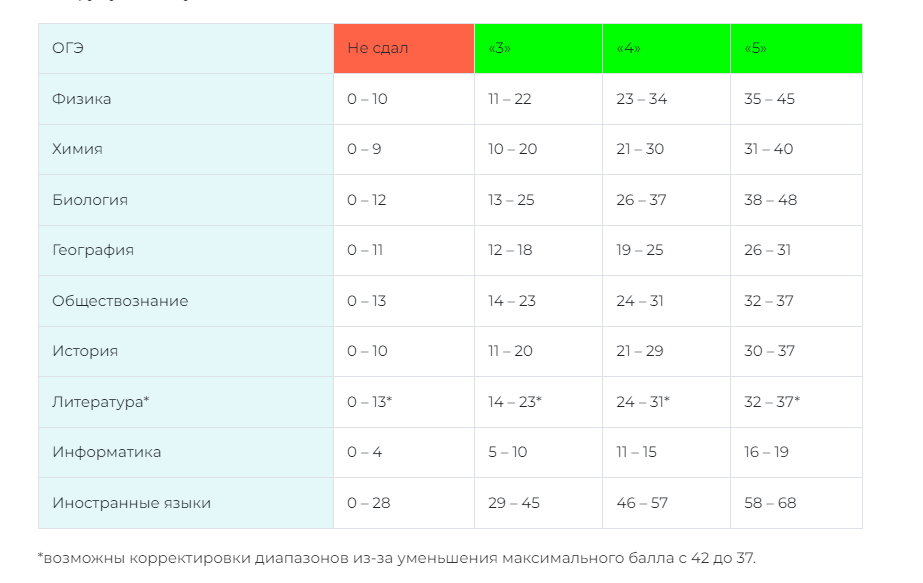 18
ПОДАЧА ЗАЯВЛЕНИЯ
Заявление о выборе экзаменов, подписанное родителями 
(законными представителями),
 подаётся лично обучающимися на основании документа, удостоверяющего их личность (паспорт),
 не позднее 1 марта 2024 года  
   Место регистрации: 
  МБОУ СШ № 30
19
РАСПИСАНИЕ
Единое для всех расписание ГИА-9 и продолжительность экзаменов по каждому образовательному предмету ежегодно устанавливает соответствующий приказ Министерства просвещения Российской Федерации.
досрочная сдача состоится в период 22.04.24 – 16.05.24
основная сессия пройдет 24.05.24 – 01.07.24
пересдачи будут назначены на 04.09.24 – 15.09.24
20
КАК ГОТОВИТЬСЯ
21
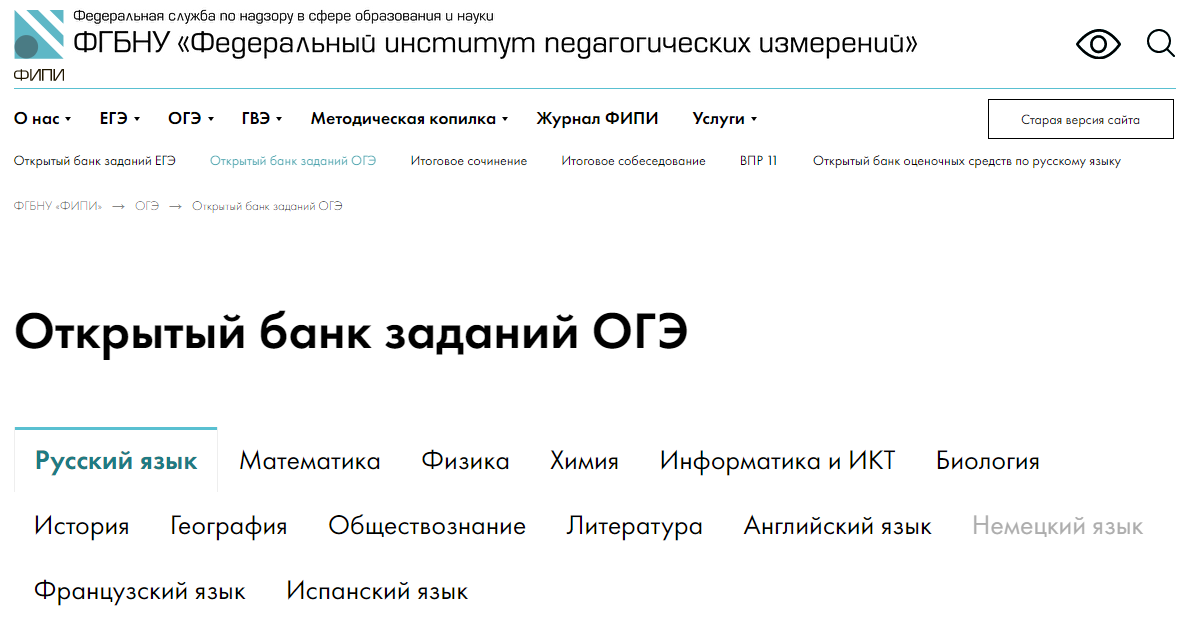 22
Спасибо за внимание!